Implementing ‘Better Practice’ Inspections
A Playbook for regulators to design and optimise compliance monitoring inspections to become digitally ready
Part A: Review your compliance monitoring foundations
This Playbook has three parts
Overview of this Playbook
This section outlines the context for this Playbook, its purpose, the benefits it will provide and how to use it to adopt ‘better practice’ compliance monitoring inspections in preparation for digital reform.
1
Part A: Review the foundations of your compliance monitoring practice
Primarily for executives and managers responsible for strategy and compliance operations – Consider your regulatory approach, inspection mix and enablers to establish a baseline understanding. Use this to inform and support better practice compliance monitoring inspections.
2
Part B: Designing better practice compliance monitoring inspection processes
Primarily for managers and reform officers responsible for reform and compliance operations  – Assess your compliance monitoring inspection processes against ‘better practice’. Use this section and the tools provided to identify and implement opportunities to move towards better practice to prepare for digital reform.
3
This Playbook discusses ‘better practice’ compliance monitoring inspections in two parts
OVERVIEW
Use this Playbook to implement ‘better practice’ compliance monitoring inspections…
WHAT
WHY
HOW
This Playbook outlines how to design and implement ‘better practice’ compliance monitoring inspections to guide you towards digital readiness.
Better practice results in a well-regulated environment with more effective regulation and more efficient use of resources.
Use both Part A and Part B of this Playbook to review your foundations and compare your current processes to ‘better practice’.
PART A
by reviewing the foundations that underpin ‘better practice’...
Consider related activities and functions
Understand your regulatory approach
Reflect on your strategic inspection mix
Enable continuous improvement
Consider your strategic resource allocation
Review your data and intelligence practices to inform risk analysis
Review your digital systems and tools
PART B
and comparing your current processes with ‘better practice’ to determine areas for improvement.
BETTER PRACTICE INSPECTION PROCESS
DOWNSTREAM ACTIONS
Remedial enforcement
Investigations
Sanctions
UPSTREAM INTELLIGENCE INPUTS
Permissions and conditions
Complaints and referrals
Reporting and analysis
Entity profile including past compliance
Regulated entity notifications & reporting 
Industry notifications
INSPECTION ACTIVITIES
CLOSE OUT
TRIGGER AND FOCUS
PLAN
CONDUCT
RECORD AND ASSESS
COVERED IN PART B
5
6
8
10
12
13
15
18
19
20
Understand your regulatory approach
Overview of Part A
Consider your related activities and functions
Contents
Reflect on your strategic inspection mix
Enable continuous improvement
Consider your strategic resource allocation
Review your data and intelligence practices and approach to risk assessment
Review your digital systems and tools
Summary of Part A
Appendices
Overview of Part A | Taking a strategic view of your approach to inspections
The following slides help you to consider your broader regulatory approach and how this shapes the way in which you conduct your compliance monitoring program.
The way in which you approach and conduct your compliance monitoring activities should be informed by your strategic understanding of the harms that you regulate, and your approach to using all the regulatory tools at your disposal to minimise harm and improve regulatory outcomes. With an understanding of your overall regulatory approach, you can best review and optimise compliance monitoring activities, where you have discretion to do so.
Part A covers the following concepts:
UNDERSTAND YOUR REGULATORY APPROACH
Review your legislative and policy settings, the harms that you regulate and your tools and approaches.
Consider how your compliance monitoring activities contribute to the delivery of your overall regulatory outcomes.
CONSIDER RELATED ACTIVITIES AND FUNCTIONS
Consider activities that affect or are affected by inspections, including:
Inputs and follow on activities
Data and insights
Strategic programs and approaches
REFLECT ON YOUR STRATEGIC INSPECTION MIX
Be clear on the type and purpose of the inspections you conduct.
Reflect on your strategic mix of inspections.
ENABLE CONTINUOUS IMPROVEMENT
Design your compliance monitoring systems so that you can report on their contribution to your overall regulatory outcomes.
CONSIDER YOUR STRATEGIC RESOURCE ALLOCATION
Develop a strategic view of your inspections to determine how resources can be distributed to have the greatest impact. 
Consider your resource allocation at the organisational, operational, and tactical level.
REVIEW YOUR DATA AND INTELLIGENCE PRACTICES TO INFORM RISK ANALYSIS
Review your data management practices including information collection, storage and usage. Consider:
Standardising how data is governed
Consistent data categorisation 
Data analysis
Data accessibility
REVIEW YOUR DIGITAL SYSTEMS AND TOOLS
Review your current suite of digital tools and systems to consider whether you are using them to their full potential and how they could be used to support better practice inspections.
Regulatory approach | Understand your regulatory approach
REGULATORY APPROACH
Compliance monitoring may be supported by the other regulatory tools1 at your disposal. Effective, better practice compliance monitoring requires the thoughtful use of all tools available to you as a regulator to address non-compliance.
How a regulator uses its regulatory tools and powers to achieve its objectives and to prevent or reduce harm.
UNDERSTANDING YOUR REGULATORY APPROACH
A comprehensive understanding of your regulatory approach is important to ensure your regulatory tools are aligned to and working towards your regulatory objectives. Your overall regulatory approach will inform how you conduct inspections.
Review your regulatory approach, along with legislation, to guide you on the mix, role and purpose of your inspections as one part of your regulatory toolkit. The Towards Best Practice (TBP) Principles 1 and 2, and associated guidance in the TBP Handbook, can assist you to consider these factors. 
Your regulatory approach will be underpinned by the effective use of data and information to inform the prioritisation of effort and use of tools.
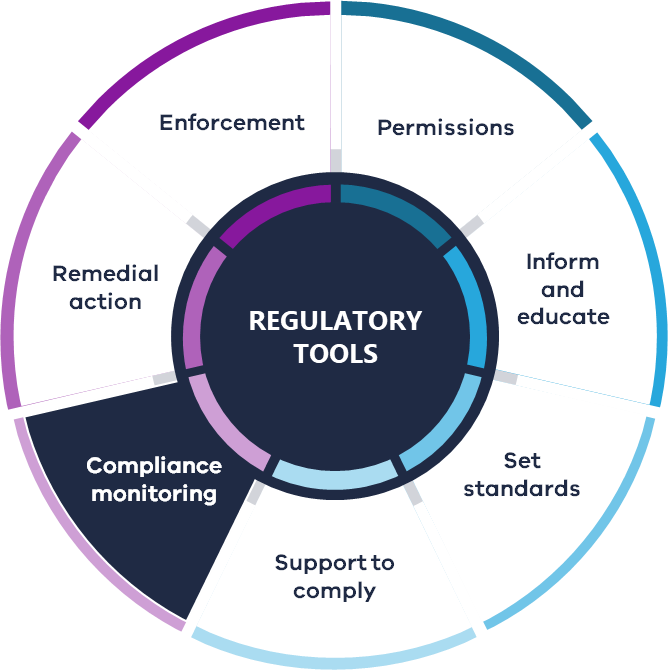 INFLUENCES ON REGULATORY APPROACH
Your regulatory approach will be influenced by a range of elements, some of these may include:
The specific powers and tools set out in legislation
The type and nature of harms you manage, and how these might best be addressed through your regulatory powers
The expectations and needs of stakeholders
Ministerial Statement of Expectations
The regulatory posture you have adopted.
Consider your emphasis of effort and how your use of tools aligns with your strategy and regulatory approach.
1 See Appendices for definitions of regulatory tools.
2 See Appendices for detail on regulatory posture.
Regulatory approach | Consider how your compliance monitoring activities contribute to the delivery of your overall regulatory outcomes
Establish a clear purpose for your compliance monitoring activities and inspections, and how they contribute to achieving your regulatory outcomes. Regulators’ objectives will likely differ according to their environment, legislative requirements, regulated entities, and other relevant factors, and therefore the role and purpose of inspections may also differ.
Below are considerations which can be used to inform the role and contribution of compliance monitoring programs. These will affect the design of your digital systems, such as how inspections are scoped and delivered, and what data is captured from inspections.
WHO YOU REGULATE
HOW COMPLIANCE IS MONITORED
HOW YOU REGULATE
CONTEXT AND FOCUS
Are you regulating a 'known' cohort of regulated entities (e.g.,  registered entities) or other broader businesses, individuals or organisations? How are you segmenting the populations you regulate and responding to patterns of risk?

Digital considerations:
What data do you use to profile, segment and differentiate regulated entities according to risk, and how do you oversee the 'population' of those you regulate?
Are permission conditions, or other inputs, used to design your compliance monitoring programs?
Do inspection activities, and inspection records, need to be able to respond to conduct of a  broad range of entities not just those who are licensed or registered?
Inspections can seldom address all regulated entities. Have you considered advances in monitoring and reporting technology, and where these can replace or complement physical inspections? It is appropriate for regulated entities to deliver and report on their compliance monitoring, so you can monitor their overall processes and assurance systems? 

Digital considerations:
What is the appropriate role of physical inspections compared to desktop audits and data analysis, in how you monitor compliance? 
Are you receiving appropriate inputs and data from regulated entities and your compliance monitoring systems, to inform your understanding of risks and your compliance monitoring approach?
Regulators need to be clear on their regulatory approach. Is your emphasis on compliance assistance and support, or on monitoring compliance with a view to taking enforcement action? Where relevant, you may need to distinguish regulatory activities that focus on supporting compliance, from those that focus on enforcing the law.

Digital considerations:
The way you conduct inspections, the evidence you gather, and the way information is managed and accessed may differ. Higher standards may apply to law enforcement activities.
The way systems are designed may need to account for the processes and requirements to enable general inspections to escalate to investigations and law enforcement activities.
Consider your regulatory priorities. For example, are you supporting the introduction of new requirements, or you are targeting particular compliance issues? Clarify what this means for the regulated entities you are focusing on, and expectations for issues not currently being focused on.
Account for how your regulatory strategies determine what compliance issues should be targeted, and your approach to changing behaviour.

Digital considerations:
Do you need to coordinate compliance monitoring programs in broader behaviour change strategies, and how will this impact how you schedule and report on inspections?
How might your targeted compliance issues impact the scope of your inspections?
What information and insights do you need to capture from inspections to enable broader strategies?
Related Functions | Consider how inspections integrate with other functions and activities (1/2)
Compliance Monitoring practices and processes do not exist in isolation. Your regulatory environment and other regulatory activities may impact compliance monitoring, and vice versa. Account for key requirements and interactions that might influence your compliance approach (and inform its design), and how improvements might have upstream and downstream effects. ​
Review the purple text to consider how your processes and digital systems can support the integration of activities.
Related Functions| Consider how inspections integrate with other functions and activities (2/2)
Compliance Monitoring practices and processes do not exist in isolation. Your regulatory environment and other regulatory activities may impact compliance monitoring, and vice versa. Account for key requirements and interactions that might influence your compliance approach (and inform its design), and how improvements might have upstream and downstream effects. ​
Review the purple text to consider how your processes and digital systems can support the integration of activities.
Inspection mix | Consider the different types of inspections
Understanding your overall regulatory approach will help you to define the type of inspection activities you need to deliver your objectives.
This Playbook outlines three inspection types as strategic, maintenance, and responsive. You will be using your own terminology to describe these different inspection types or categories.
RESPONSIVE INSPECTION
STRATEGIC INSPECTION
MAINTENANCE INSPECTION
Definition: Proactive inspections for a known cohort of regulated entities. These inspections are more general monitoring and will often be conducted at set intervals/milestones. 
Use this inspection when: Analysis indicates risk of non-compliance after a certain process point or amount of time or as part of your overall deterrence approach, to review permits or licences, to follow up compliance with remedial notices or monitor compliance with conditions. 

Maintenance inspections can be driven by clear business rules, key indicators or established milestones.
Definition: Inspections driven by complaints, referrals, reports, or incidents. These inspections respond to identified instances of non-compliance.
Use this inspection when: You are responding to information indicating an instance of non-compliance that satisfies the requirements for an inspection.

Responsive inspections occur when there is a trigger requiring an inspection (as outlined further in Part B (Trigger). It may not be feasible or appropriate to respond to every compliant, referral or intelligence so regulators should develop clear rules on when inputs will trigger an inspection, relevant to your unique context.
Definition: A form of proactive or problem-orientated program of inspections targeting a particular outcome.
Use this inspection when: Analysis, decision-makers or stakeholders identify a specific issue/priority that should be addressed in a targeted approach (for example blitz or campaign).

Strategic inspections are guided by formalised decision-making processes, such as strategic or business planning, or by specific business rules (for example criteria for launching a campaign).
Inspection mix | Reflect on your current mix of inspections and whether it suits your regulatory approach
Different types of inspections are used by regulators for different purposes and to achieve different objectives. Inspections might be Strategic, Maintenance or Responsive Inspections1 and might have an educative or directive purpose. Take a critical look at your current mix of inspections to ensure it aligns with your regulatory strategy and overall approach.
Consider your types of inspections, the outcomes they achieve, and whether they are appropriately resourced in line with your regulatory approach. You will need to balance resource allocation, depth of inspections, and the mixture of general and specialist capabilities applied to inspections. Your regulatory approach will also communicate when decisions to focus in one area (e.g., more attention to higher-risk sites) will affect another (e.g. a higher volume of lower-risk sites) and this will be reflected in your inspection mix.
The diagrams below offer illustrative examples of how you might review your inspection mix at a high-level, from inspection type to outcome. Reflect on your regulatory strategy and approach to review your current and determine your optimal inspection . Consider what is achievable and use this context to inform your assessment against ‘better practice’.
INDICATIVE INSPECTION MIX ILLUSTRATION
This is an illustrative example only
This is an illustrative example only
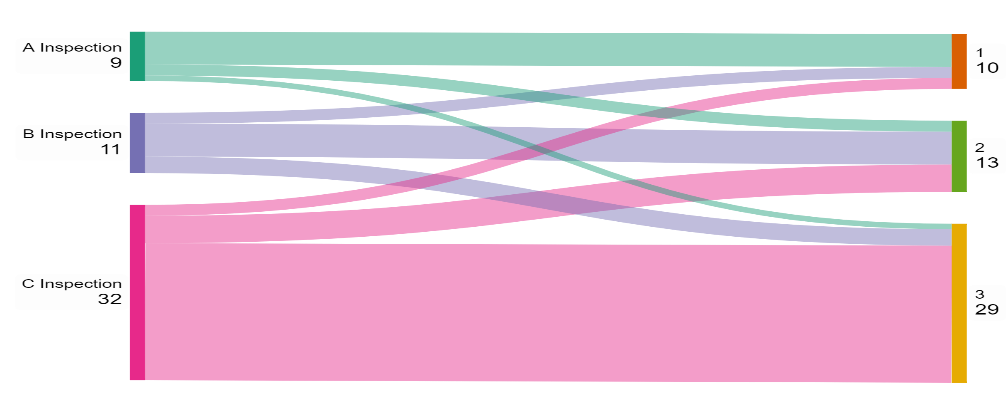 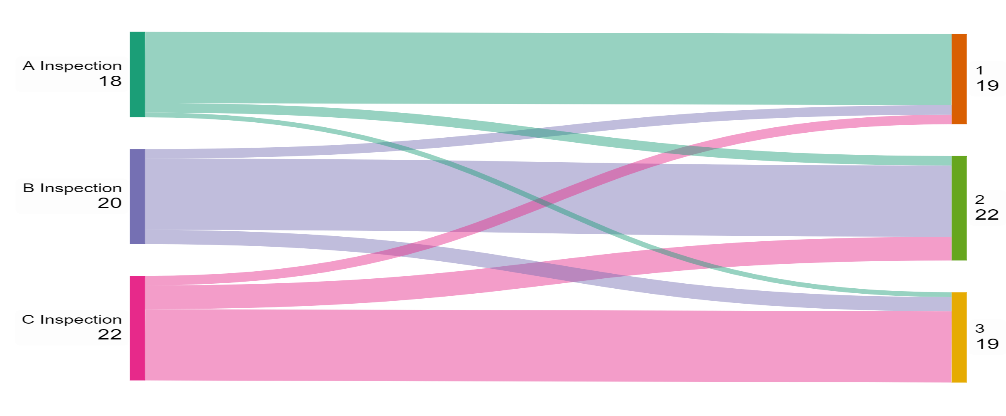 Strategic
No action
Strategic
No action
Remedial action
Maintenance
Maintenance
INSPECTION TYPES
OUTCOMES
INSPECTION TYPES
OUTCOMES
Remedial action
Refer or escalate
Responsive
Responsive
Refer or escalate
This regulator’s mix is weighted heavily to one inspection type. This has resulted in a single inspection outcome occurring more frequently than others, which is not reflective of the agency's intended regulatory approach.
This regulator has reformed their inspection mix to have a better balance across all its inspection types, and in terms of outcomes. This better reflects their regulatory approach and appropriately uses all the inspection types and regulatory tools available.
Note: Not all inspection types may be required in your inspection mix and an even distribution across inspection types may not reflect your regulatory approach. You should consider the value added by each inspection type proportionate to the effort required to undertake the activity.  1 These types of inspection are described in detail in subsequent slides.
Continuous Improvement | Design your digital systems so you can report on the contribution of your inspections to regulatory outcomes
measuring end-to-end compliance monitoring activities
While you may measure the rate of an activity (e.g., the percentage of complaints responded to), you should also assess the connections and relationships between your activities. For example, to build an informed view you might measure:
the percentage of complaints responded to, 
the percentage of those complaints that led to the detection of non-compliance, and 
the percentage of non-compliance that you responded to and what the impact of that response was. 
Your regulatory systems should support you in making and reporting on these connections.
IMPROVING YOUR COMPLIANCE MONITORING ACTIVITIES
Digitisation provides an opportunity to improve how you monitor and report on your compliance monitoring activities.
In doing so, you should reflect on and measure how well your end-to-end compliance monitoring activities work together and collectively support you to achieve your objectives. 
This could include gathering measures to help you answer:
Whether you have the right mix of inspection types and what is the optimal mix for your regulatory environment
How each type of inspection is being conducted and is performing in terms of contributing to your regulatory objectives
Whether appropriate decisions are being made in the field in response to non-compliance, and how risk is being applied in officer decision-making
How inspections connect to 'upstream' activities (such as complaints) and 'downstream' activities (such as enforcement), including the flow or throughput of work across functions.
PERFORMANCE REPORTING
Digital platforms should support holistic performance reporting.
When building a system to support better practice inspection processes, it is important that data is captured to support performance measurement and reporting. Being conscious of what types of data to capture and when to collect it helps you to report on the performance of different types of inspections and adjust to achieve the optimal the mix of inspections types over time.
Better practice performance reporting considers how your end-to-end compliance monitoring processes work together to minimise harms.
3 See Appendices for model inspection measures.
Resources | Consider your resourcing at three levels
Regulators can take a strategic view of their inspections to determine how resources can be distributed to have the greatest impact. 
Consider your resource allocation at three key levels – organisational, operational, and tactical. The levels are interconnected, and all levels should be reviewed to identify the balance that best supports you to prevent and respond to non-compliance, targeting effort proportionate to risk and achievement of regulatory objectives. 
Note that the organisational level is expected to have been considered before reading this Playbook.
ORGANISATIONAL LEVEL (REGULATORY FUNCTIONS)
Review your current spread of resources across regulatory functions (such as permissions, inspections or enforcement). Consider how each function contributes to prevention and responding to risk and achieves your regulatory objectives. Use this understanding to inform operational resourcing.
OPERATIONAL LEVEL (INSPECTION MIX)
Use your mix of inspection types and the resources made available from the organisational level to inform how resources will be spread across inspection types. Test scenarios and determine the best allocation of resources across your inspection mix, considering factors such as time intensiveness and the need for specialist skills (see Tool 1). Consider any ‘reserve’ resources that might be required (for example, in case of sudden external events).
TACTICAL LEVEL (WITHIN INSPECTION TYPES)
At the tactical level, consider how resources should be distributed within specific inspection types to address the unique risks faced by your sector. For example, you may allocate more resources to high-risk entities or specific licence types. A tactical view of resourcing can inform the scheduling of inspections and can be used to guide digital systems.
Tool 1: Regulators can review their operational resource allocation using the tool provided to test scenarios and identify the best allocation of resources, see Tool 1.
13
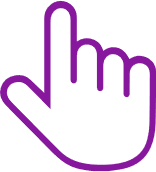 Tool 1 | Adopt an approach to strategic resource allocation tool
An approach to strategic resource planning
This is an example of an interactive chart available in the tool’s dashboard. It enables regulators to consider what additional FTE is required to complete a target number of activities.
This tool enables regulators to strategically plan how they allocate their resources across different types of inspections, and what trade-offs exist between inspection activities and resourcing.
PURPOSE
The strategic resource allocation tool provides a strategic view of resource allocation and inspection activities. It enables regulators to:
obtain the insights and inputs to inform strategic planning, including trade-offs in terms of activity volumes
think strategically about how they allocate capacity across their compliance inspection types, and their desired mix of activities
consider the appropriate number of resources required to meet their compliance objectives.
HOW IT WORKS
Please refer to the instructions provided within the tool.
This tool supports regulators to test scenarios and determine the best mix of inspections. Included is three steps:
Provide your activity and resourcing inputs
Set your compliance mix by allocating capacity across inspection categories
Assess the possible number of activities, or required number of resources
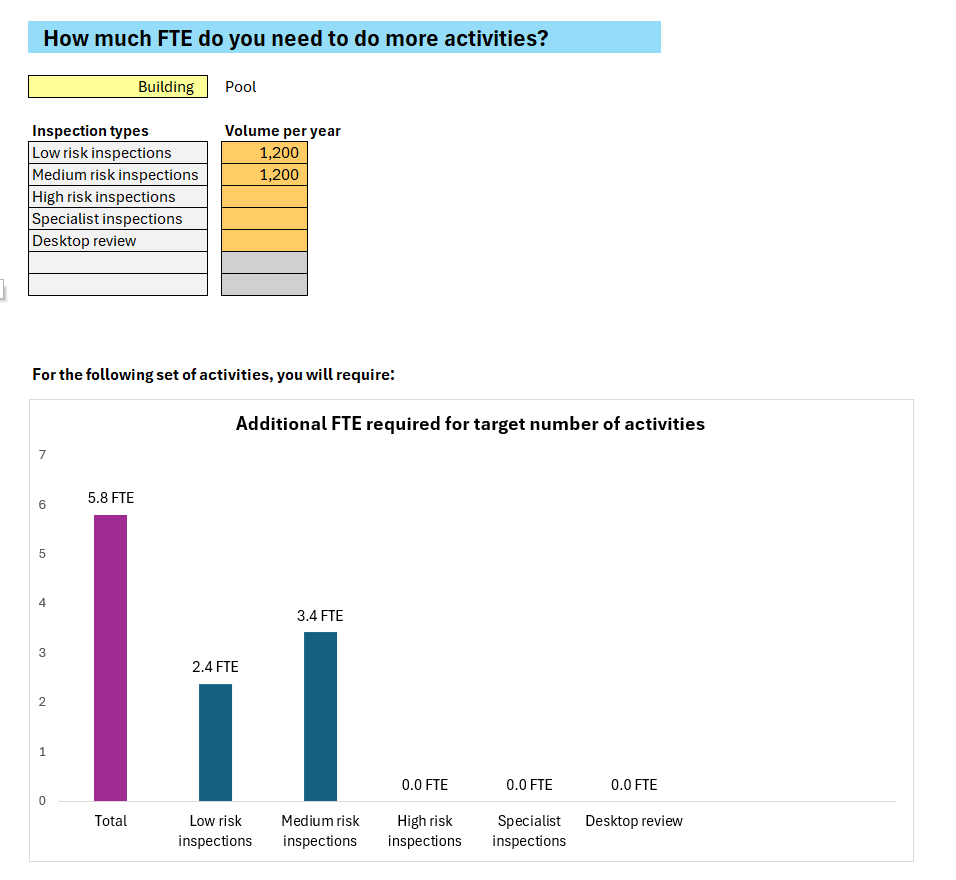 To access this tool, please visit the Better Regulation Victoria website
Intelligence and data | Review your data management and information-sharing practices
EFFECTIVE DATA MANAGEMENT PRACTICES PROVIDE THE FOUNDATION FOR RISK ANALYSIS
Effective data management and information practices ensure that regulators can make informed decisions underpinned by accurate and up-to-date insights. Better practice data and information-sharing practices enable regulators to deliver targeted inspection programs that draw on quality data. This ensures that stakeholders who provide data to regulators can be assured it is appropriately managed and that the regulator is making evidence-based decisions. 
Review your current data management practices for data and information collection, storage and usage through the four steps outlined below. More information is provided in the Appendices and Tool 2.
STANDARDISE HOW DATA IS GOVERNED
ADOPT CONSISTENT DATA CATEGORISATION
DATA ANALYSIS
CONSIDER HOW ACCESSIBLE DATA AND INFORMATION IS WITHIN YOUR ORGANISATION
1
2
3
4
Review your data governance framework to ensure it defines data accountability, standards, policies and procedures.
Information should consistently be stored safely and in line with Public Record Office Victoria’s recordkeeping practices and requirements.
Consistency in data across your organisation and with co-regulators enables you to be more effective in your decision-making, for example allowing you to easily use information from many different sources (such as permissions, other regulators or internal sources). Consider establishing common information categories and data taxonomy to achieve data consistency within your organisation.
Assess whether your data analysis practices are comprehensive, useful, accurate, timely and effective to inform strategic and operational decision-making regarding your inspection program. Apply analytics to spot trends, identify risks and support reporting. The Appendices1 has a set of questions to support this assessment.
Being able to access necessary information in a timely way is a key enabler of effective regulatory practice. Consider whether your internal systems and processes empower your employees to access the information they need when they need it. Consider how well your knowledge management helps with this. Some guidance for information-sharing and accessibility is provided in the Appendices2.
Tool 2: Regulators can consider how best to store and manage collected data and information, see Tool 2.
1 See Appendices for guiding questions to support you to review your current information processes for detecting risk.
2 See Appendices for guidance on how to manage your information, including access and collaboration across teams.
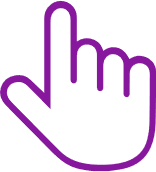 Tool 2 – Data and information architecture
A tool for reviewing how you manage information
This diagram is an example of a framework that can be used to systematically assess your data and information ecosystem. These considerations are key elements in defining how you can better set up your information storage and collection systems.
This tool provides a framework for regulators to consider when assessing their data and information architecture.
PURPOSE
Effective collection and storage of data is a key enabler of good regulatory practice underpinned by strong and accurate analysis to inform intelligence and response. Creating a better practice approach to storing and organising files enables more seamless collaboration and sharing of information across teams, improves the efficiency of regulatory practice, and lays the groundwork for future development of a single view of an entity through digitisation. 
While the guidance is most applicable to SharePoint, the principles and approach remain relevant for other data and information management, knowledge management, and collaboration systems. 
HOW IT WORKS
The tool provides a series of considerations regulators can work through to uplift their data and information architecture:
Conduct a systematic review of your data and information ecosystem. Consider how information and data should be recorded, stored, managed, shared, and protected.
Understand your use cases for cross-team collaboration and information sharing.
Define your requirements for access and privacy
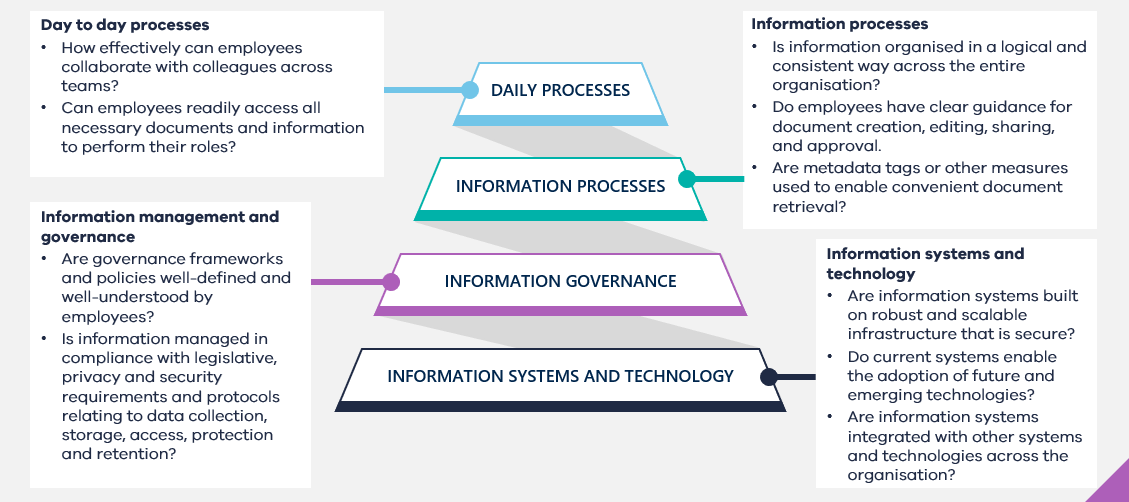 To access this tool, please visit the Better Regulation Victoria website
Intelligence and data | Review your risk framework
INDICATIVE RISK INDICATORS
ENTITY 
How likely is the entity to be non-compliant?
You might consider:
Their compliance history: Do they have a history of non-compliance, and do these indicate likely future non-compliance?
Their capability: Are there concerns over their financial situation, attitude to compliance, competence, or the systems, controls and processes they have in place?
CONDUCT
What is the impact, potential harms, or negative outcomes of non-compliance?
You might consider:
The scale: What is the potential size and duration of negative outcomes, and who would be affected?
The flow-on impact: To what extent could this instance of non-compliance lead to future instances or additional negative outcomes?
RISK FRAMEWORK
A risk framework informs how a regulator views and assesses risk within its organisation.
UNDERSTANDING YOUR RISK  FRAMEWORK
A risk-based approach uses data and intelligence to assess risk in terms of the likelihood of the harm occurring and its impact. In assessing risk, regulators also consider the practices and behaviour of regulated entities.

Risk identification 
Develop a thorough understanding of the regulated environment and potential risks. Identify activities, events, or circumstances that can lead to non-compliance and harms or adverse outcomes that the regulation aims to prevent.

Risk assessment
Identify your risk indicators, and how risk assessment is integrated into various processes, such as triaging inspections or informing responsive action. Permissions processes can be a useful source of data to inform the risk assessment. Other sources of information can be combined with this profile information, such as past complaints or notifications, results of desktop audits, or broader analysis e.g. about overall industry health, performance against specific conditions etc.1  
Assess risk at three levels2 – at the cohort level (an aggregated view of your entity types or within an industry), at the entity level (an ongoing view of an individual regulated entity), and at the conduct level (a view of a particular instance of non-compliance), by evaluating the likelihood and impact of non-compliance and the level of consequent harm shown as a risk matrix. The risk framework will categorise risks as high, medium or low to guide priorities for regulatory response including scope and purpose of inspection. Information on risk indicators is provided in Part B.
1  Refer to the Permissions Playbook.
2 See Appendices for more detail of each of the three data categories (cohort, entity, and conduct).
Technology and systems | Understand the digital systems and tools at your disposal
Review your current suite of digital tools and systems to consider whether you are using them to their full potential and how they could be used to support better practice inspections. An in-depth understanding of these tools and how they interact with each other enhances your ability to identify and prioritise opportunities for improvement (as detailed further throughout Part B). Consider the below questions to inform your review.
Hardware and In-field tools
Better practice: Provide inspectors with tools that enable more efficient and consistent inspections. This may include phones, tablets, laptops, computers, or specialised equipment unique to your context.
Do your physical tools enable effective information collection and interaction with systems?
Are these assets providing value for money and how can they be enhanced to support better practice?
Better practice: Record and store information in a central location(s) to support data analysis and use.
Is your information stored and retrieved from a singular location or many?
Is your database easy to access, is it secure and does it support sophisticated data analysis/assessment?
Central database
Better practice: Use an effective system(s) to monitor and manage work assignments, staff and resources.
Do you use a singular system or a combination of sources (for example calendars)?
Does your scheduling interact and support other systems (for example case management system)? 
Are inspectors and internal staff able to use your system(s) to schedule activities, interact with each other, view availability and collect insights?
Scheduling and resourcing
Better practice: Have a system(s) in place to monitor and manage your end-to-end individual cases or work orders.
Do you have a system(s) in place for case management? This may be a low-fi system (such as excel status tracker for ongoing cases) or high-fi system (for example a Salesforce system) or a combination.
Is your system(s) able to monitor the case, assign tasks, track progress, record information and automate processes?
Case management system(s)
Entity management system(s)
Better practice: Have a system/systems to interact with your regulated entities. 
Do you communicate and track communication with regulated entities in a common system?
Can regulated entities interact with you through this system(s) and does this interact with your internal systems?
Pause and reflect | Summary of Part A – getting the foundations in place
Part A supports you to ensure your regulatory foundations are in place. Use this understanding to inform your view of better practice and identify opportunities for improvement. 
Review the below to reflect on Part A and ensure your understanding before moving to Part B.
FOUNDATIONS THAT UNDERPIN ‘BETTER PRACTICE’ INCLUDE…
DIGITAL READINESS MEANS…
Do you have a  deep understanding of your regulatory approach which you can use to guide better practice inspections?  Does your compliance monitoring program reflect the regulatory approach? Does your process and approach support continuous improvement?
You use your current digital tools to their full ability to create efficient workflows and reduce manual involvement.
Are you clear on your mix of inspections and your business rules that guide the selection of different inspection types? Does your mix of inspections reflect the trade offs articulated in your regulatory approach?
You have defined business rules where relevant to support digital workflows and potential automation.
Does your approach to resourcing and to risk  support and inform better practice inspections and reflect your regulatory approach? Do you have the right balance of resources across your functions to address risks?
You use and categorise information effectively, with business rules for how intelligence informs risk assessment to provide the basis of triaging and resource allocation.
Have you optimised your Information and data management processes and digital systems to support inspection processes and measure the effectiveness of your compliance monitoring program.
You have a detailed understanding of your compliance processes, considering how systems interact with each other to design digital process flows.
Outline your current compliance monitoring processes from upstream to downstream to create a comparison for better practice (Part B).
You have defined priorities for digital reform in your inspection process, highlighting the most beneficial opportunities for the required resources.
Appendices
Further information to support and enable ‘better practice’.
Review the regulatory tools available to you
Compliance monitoring is just one of the regulatory tools at your disposal. Effective, better practice compliance requires the thoughtful use of all tools available to you as a regulator to mitigate non-compliance.
Consider your emphasis of effort and how your use of tools, your regulatory posture, aligns with your strategy and approach.
The regulatory tools at your disposal are likely to include:
Enforcement
Permissions
Permissions: Granting approval for entities to conduct certain activities.
REGULATORY TOOLS
Remedial action
Inform and educate
Inform and educate: Disseminate compliance knowledge and guide entities to compliance.
Set standards: Establish industry benchmarks and performance guidelines.
Set standards
Support to comply: Provide the assistance and resources needed for compliance.
Compliance monitoring
Compliance monitoring: The ongoing process to identify and prevent non-compliance.
Support to comply
Remedial action: Notices and directions to resolve non-compliance and improve future compliance.
Enforcement: Formal action including penalties and sanctions in response to non-compliance.
Reflect on your regulatory posture
Regulatory posture 
Your regulatory posture articulates emphasis of effort, aligns with the strategic plan, reflects risk of harm. You as a regulator may reflect one or multiple of the following postures:
Model Inspection Measures
Draw on the following measures to build an approach that suits your circumstances. These measures should be developed within an overall approach to directing inspections on the basis of risk, such as developing a risk profile of industry sectors or individual sites.
Review whether you are using information effectively to detect risk
The collection and management of data and information provides the basis to generate insights and intelligence on the presence and nature of risk. Review your current information processes for risk detection by considering the following questions:
Know your information inputs and store them with future use in mind
You should consider your data model and structure to ensure your data is collected, retained and used in the most effective way. Identify how information should be categorised to support consistent and interoperable processes and systems, for example by cohort, entity or conduct as illustrated below.
A data model outlines how information is collected, organised, and retained. Consider your different kinds of data. You should understand how your data is currently retained and organised, and the relationship between different categories.
Collect: Your information will likely come from many sources including permissions, complaints and referrals, feedback from monitoring activities and other regulatory tools (such as information and education or enforcement) that should inform your assessment of risk. To optimise compliance monitoring, it is crucial to integrate and analyse these diverse data sources.
Your monitoring activities and analysis should feed back into your information ecosystem, providing and using insights constantly.
Organise: Consider the use of intelligence inputs to categorise or tag information to support future use. Categories or tags may include:
Cohort: Risk, trend, reporting requirement etc
Entity: Compliance history, business or personal information etc
Conduct: Source, regulation in question, etc
Categories and tags will form the basis of data use in digital systems and set up for automation and process rules. 
Retain: Intelligence should be kept in a central database that can be accessed and used to conduct sophisticated analysis. Consider your data security policies, what information is retained for periods of time and for how long.
ILLUSTRATIVE DATA CATEGORIES
Cohort: This is your aggregated view of entities types. This should link to your view of regulated entities (e.g., by personas, size or activity), and provide a summarised view of risk and other indicators across cohorts of entities.
Entity: This is your ongoing record of an entity. It should capture their general information (contact information, activities, size) and previous conduct (past complaints, inspections, compliance history).
Conduct: This is your view of an indication or instance of non-compliance. This should capture sufficient information about the conduct, and where possible be linked to an entity or cohort.